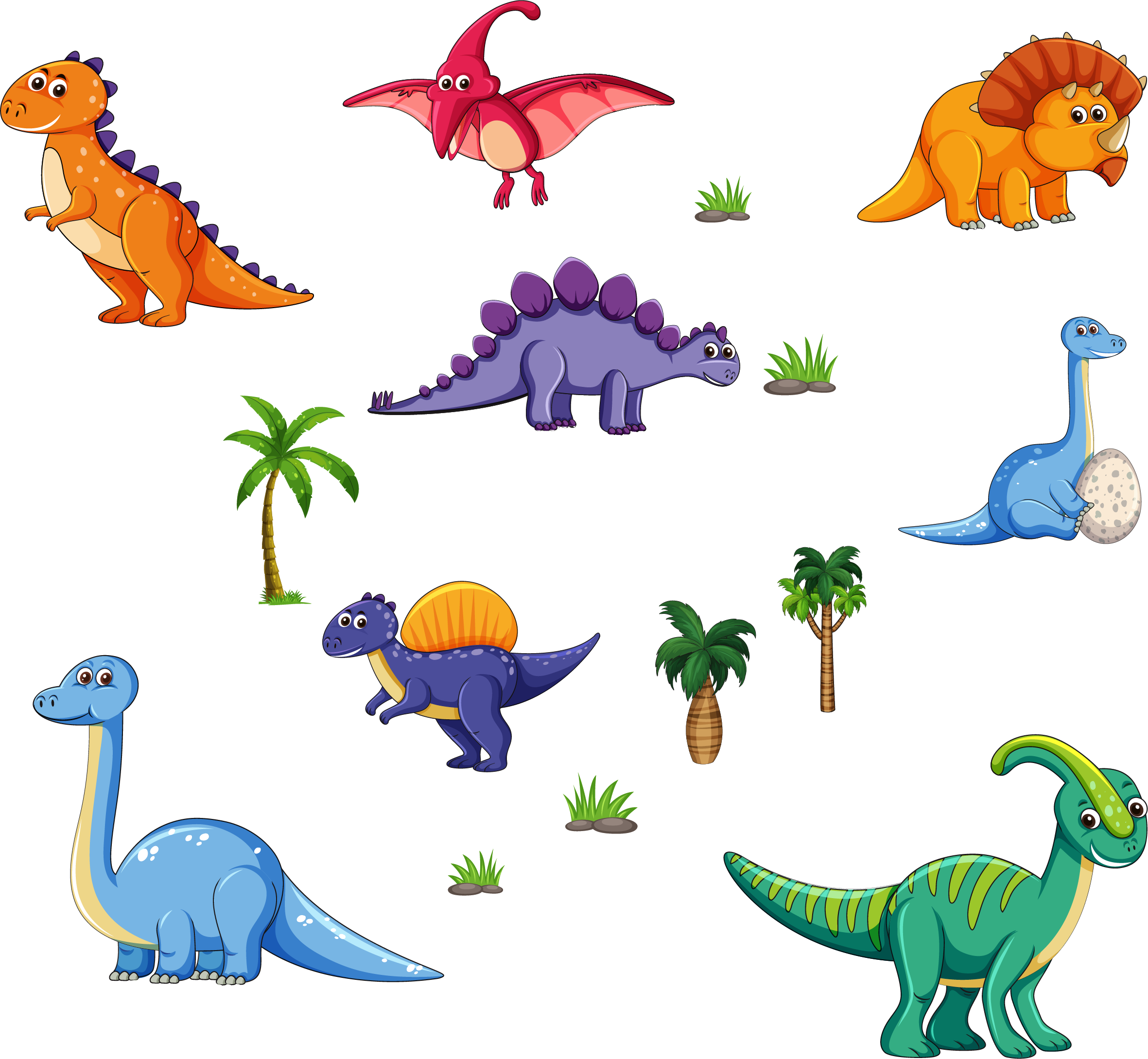 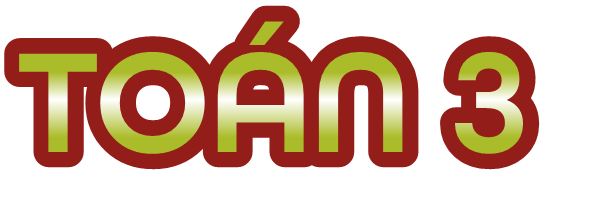 LUYỆN TẬP
(TRANG 25)
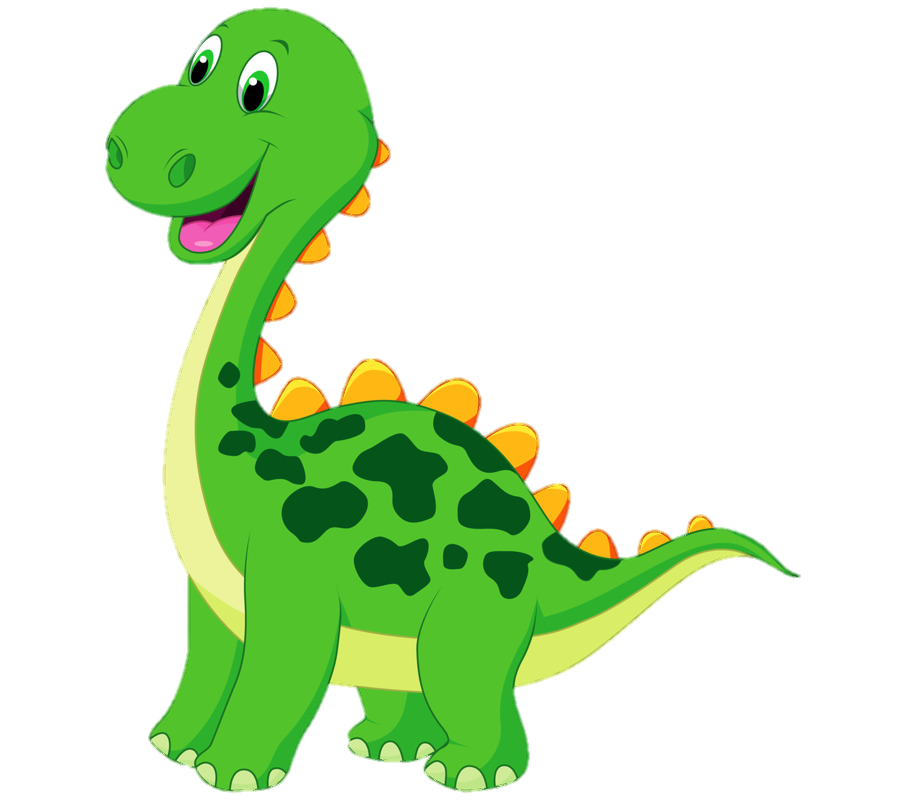 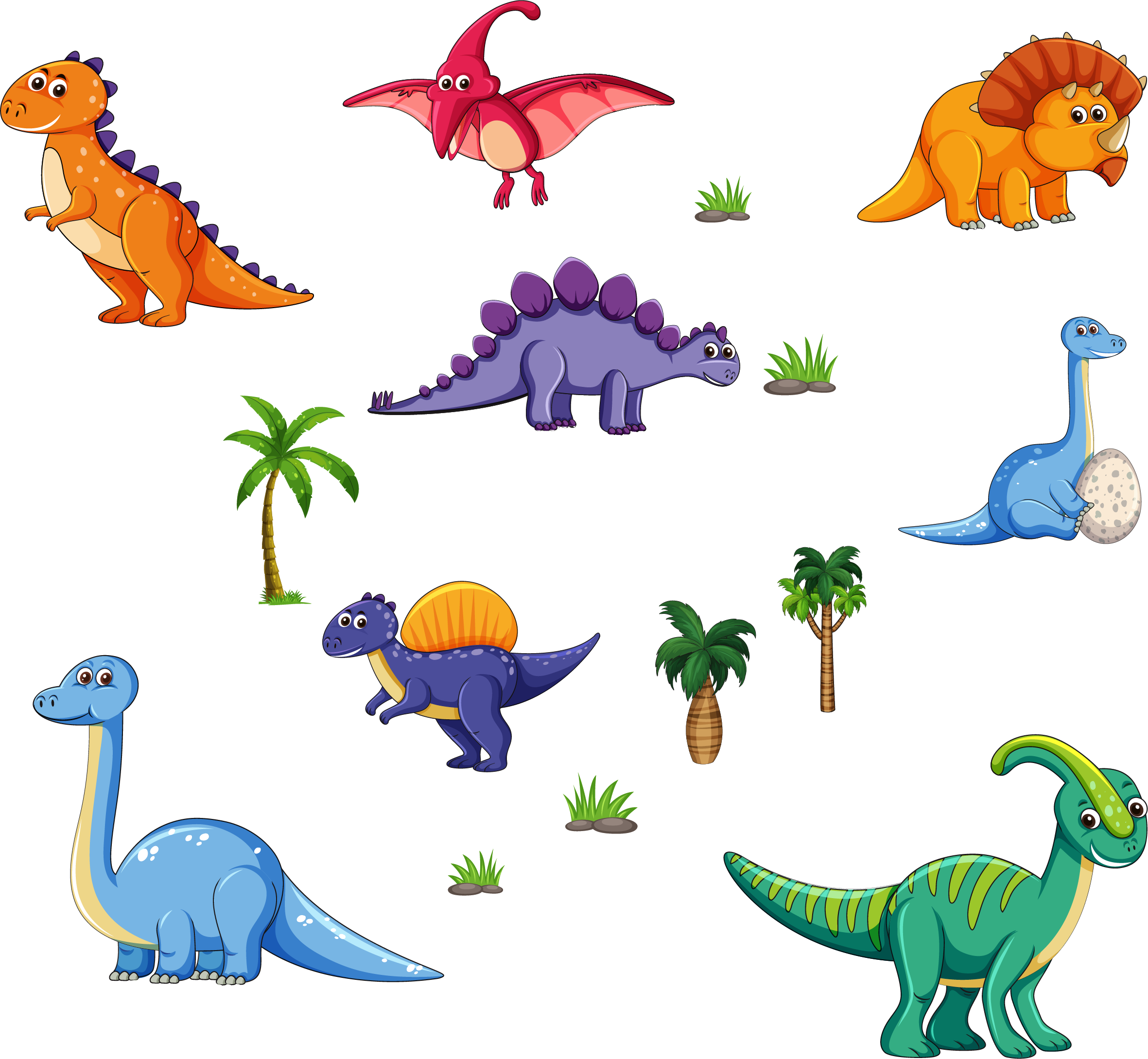 [Speaker Notes: Hương Thảo – Zalo 0972115126]
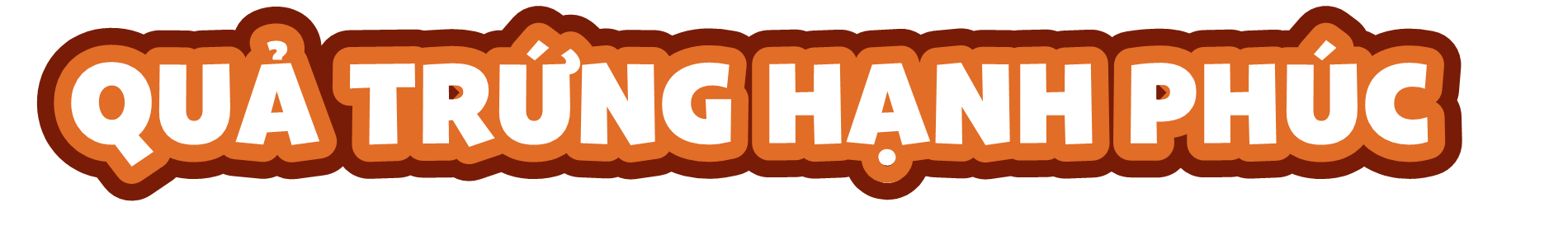 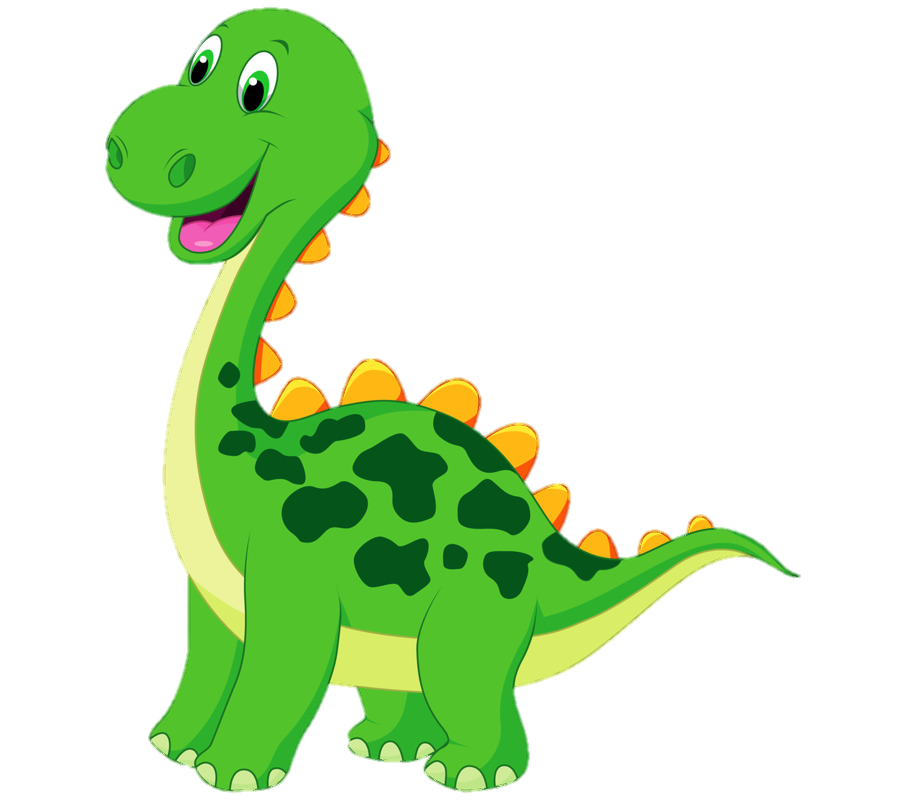 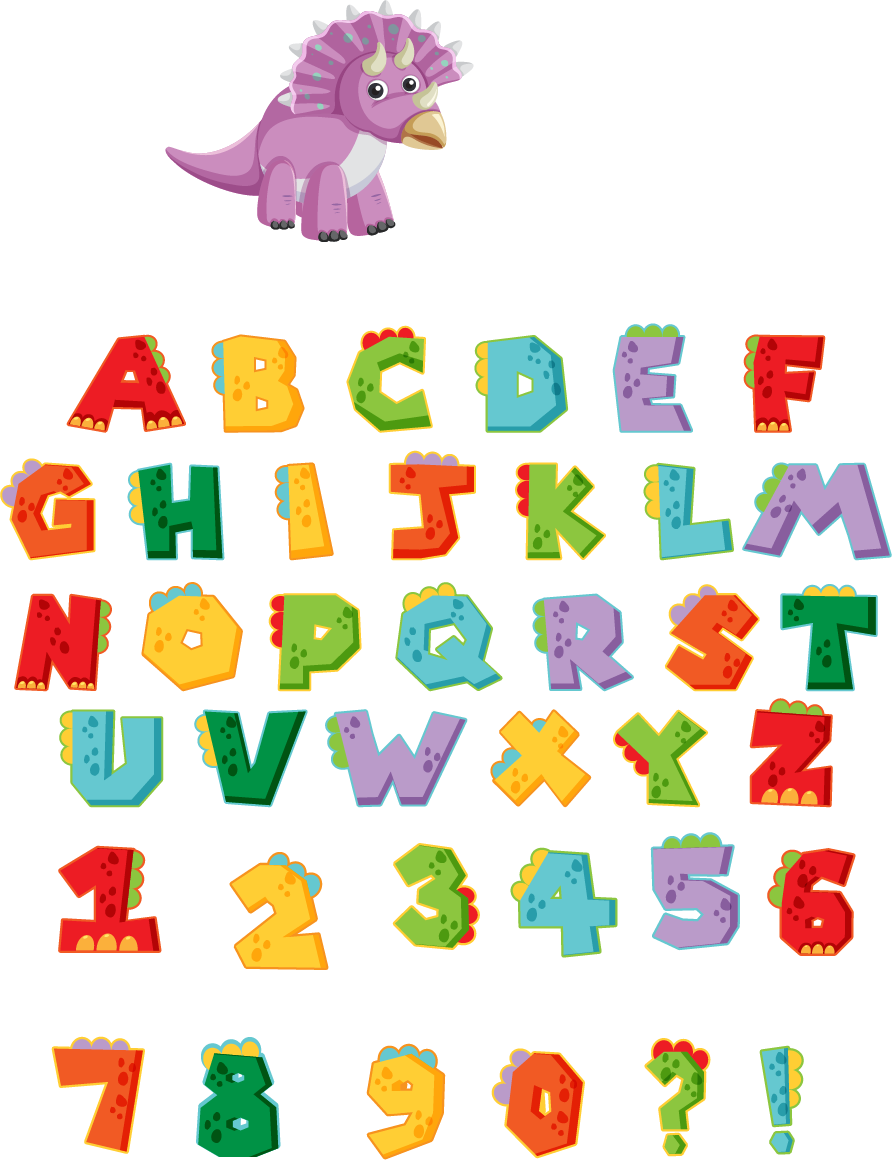 Chọn chu vi của mỗi hình.
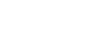 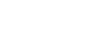 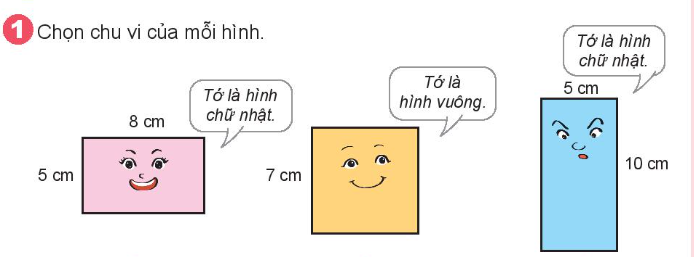 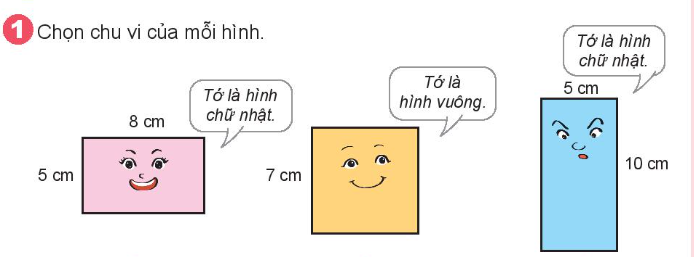 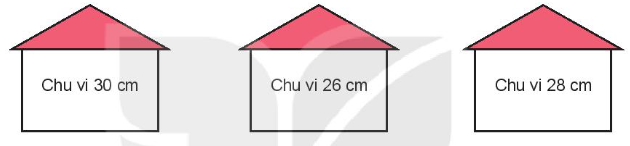 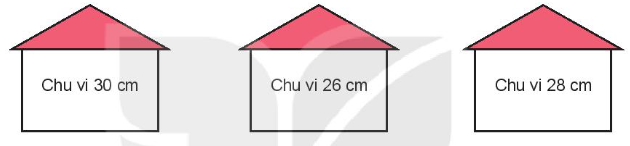 Thực hiện cá nhân vào nháp
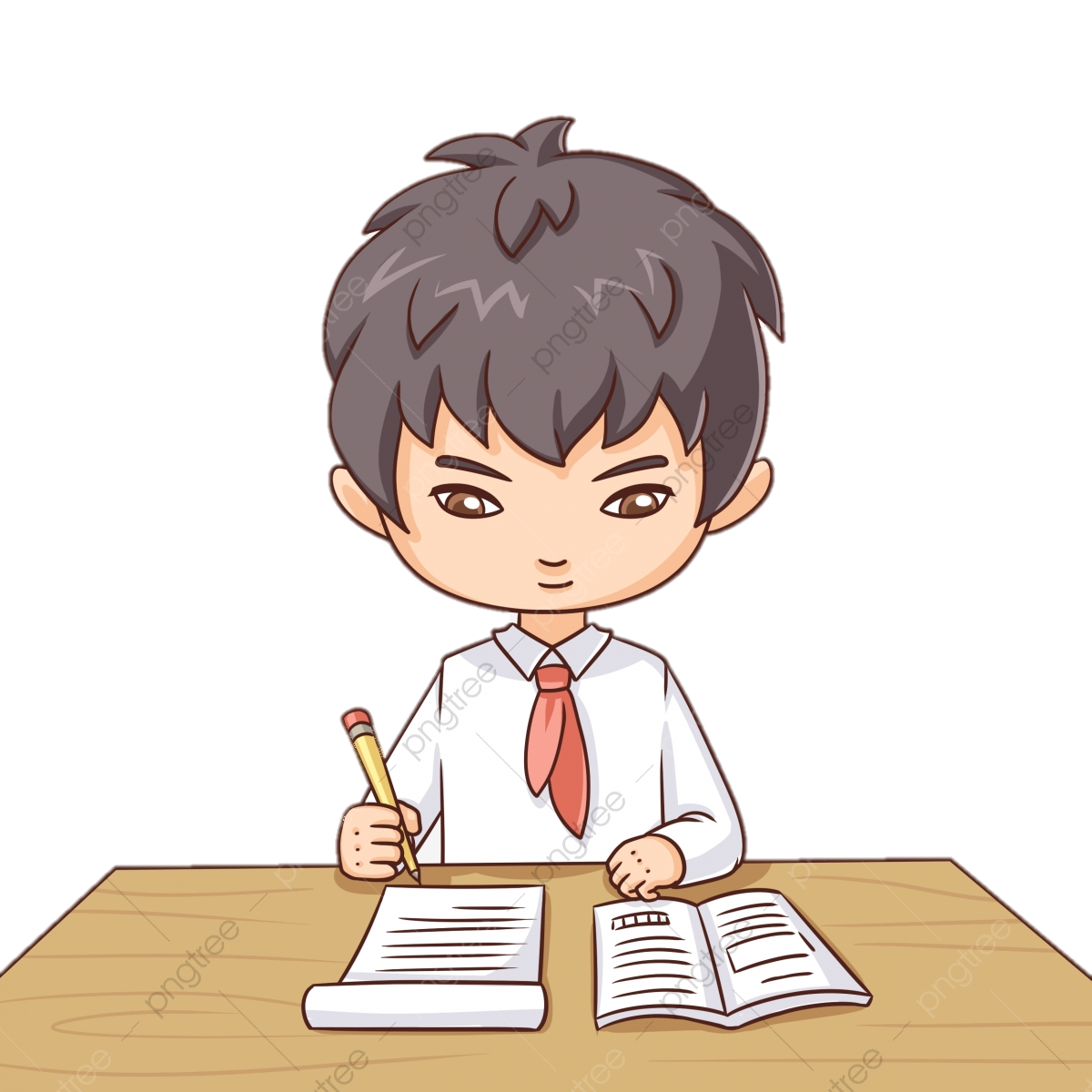 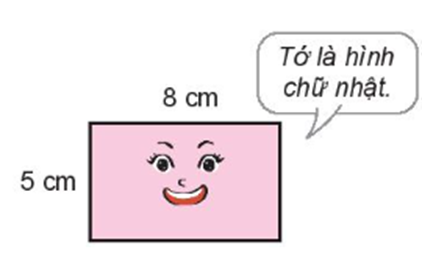 Chu vi hình chữ nhật màu hồng là: 
(5 + 8) x 2 = 26 (cm)
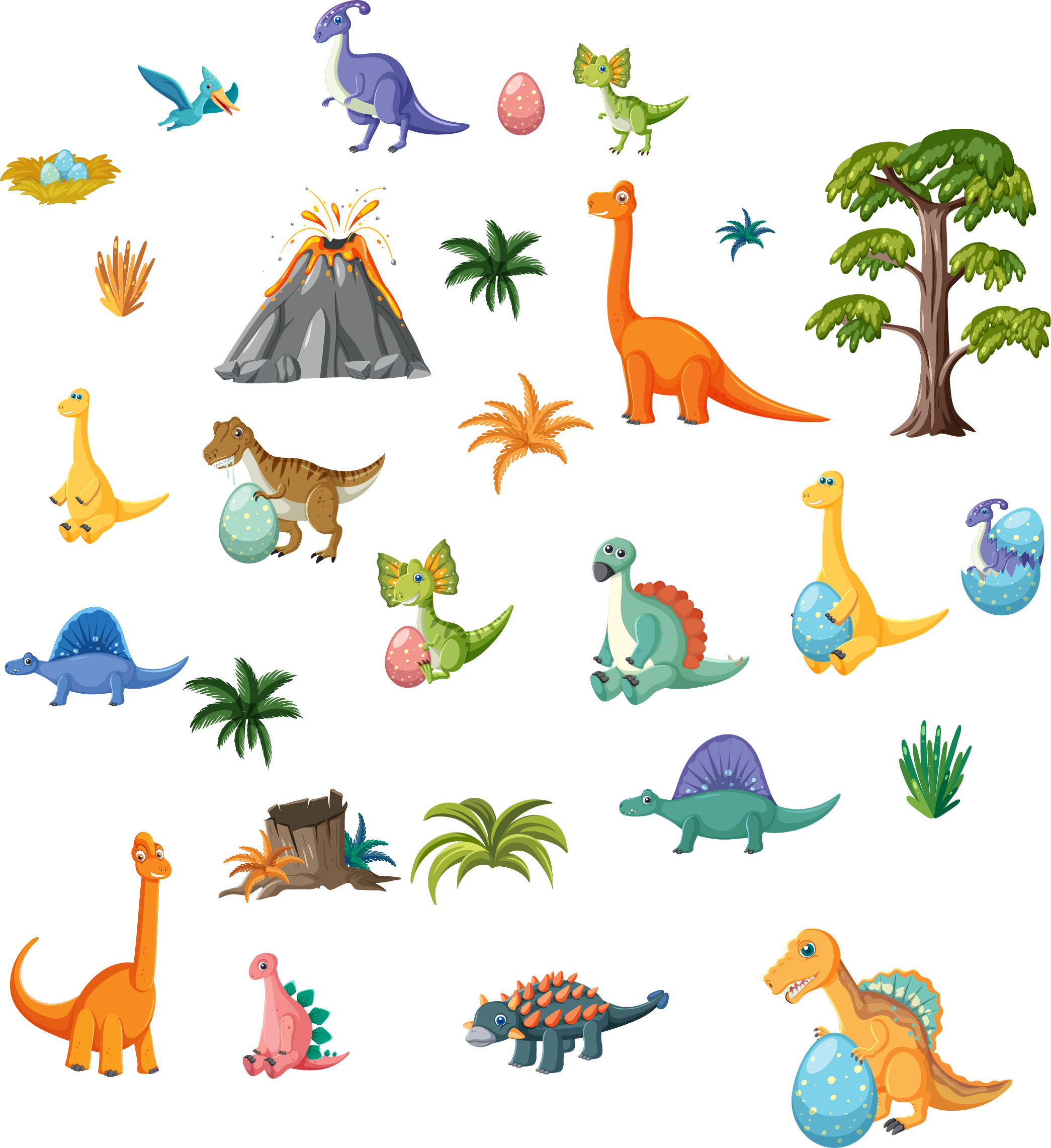 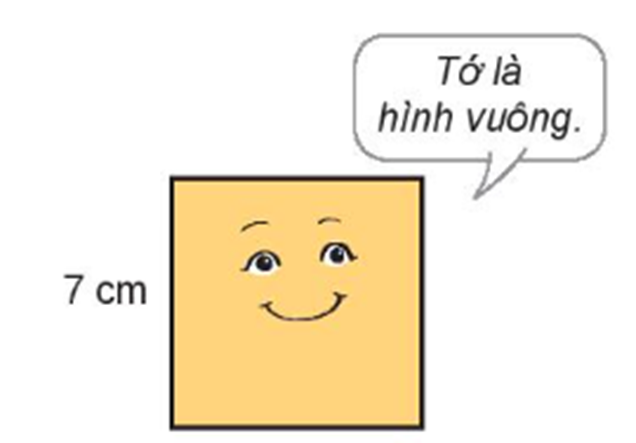 Chu vi hình vuông màu vàng là:
7 x 4 = 28 (cm)
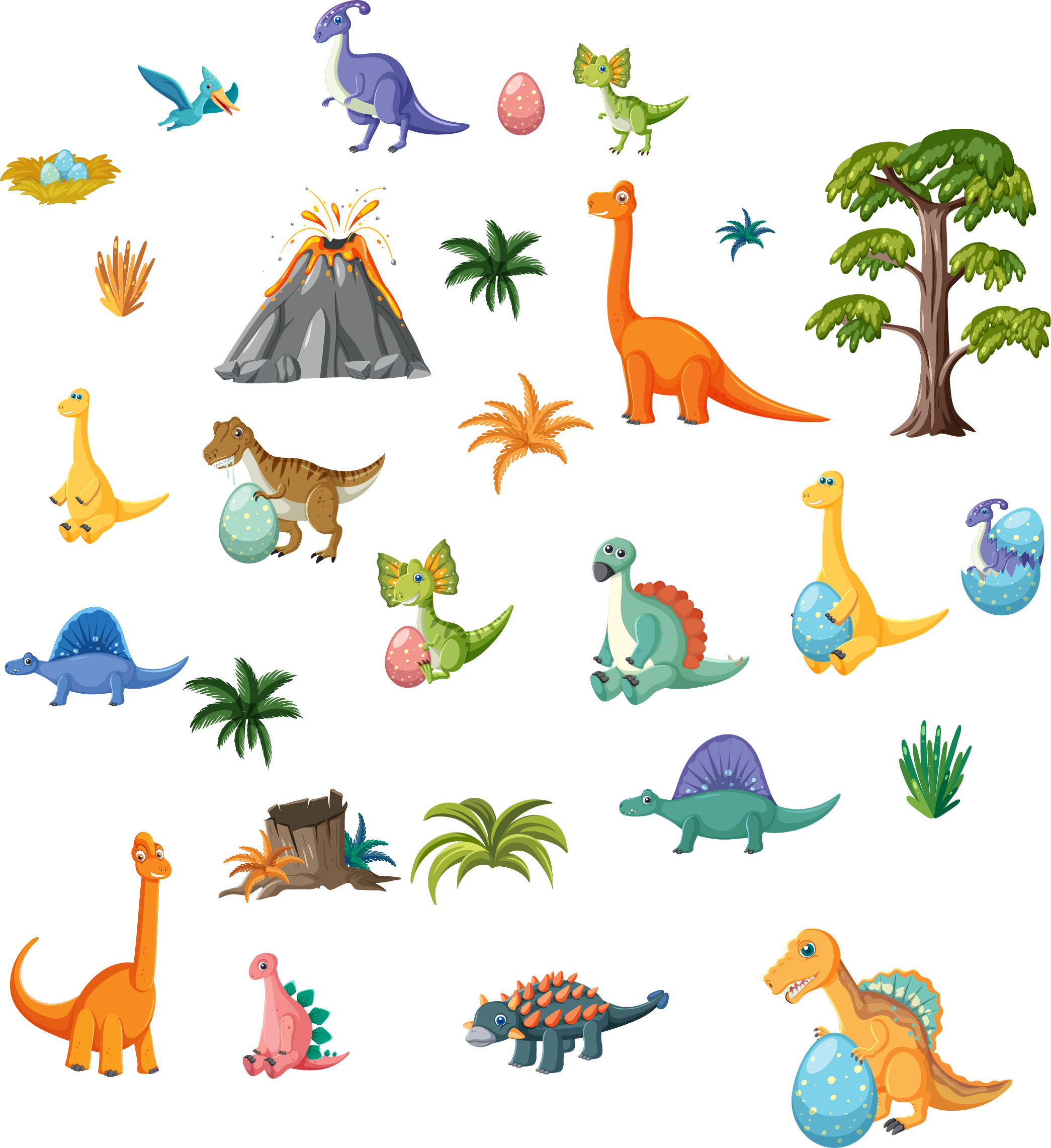 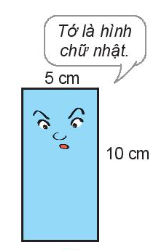 Chu vi hình chữ nhật màu xanh là: 
(5 + 10) x 2 = 30 (cm)
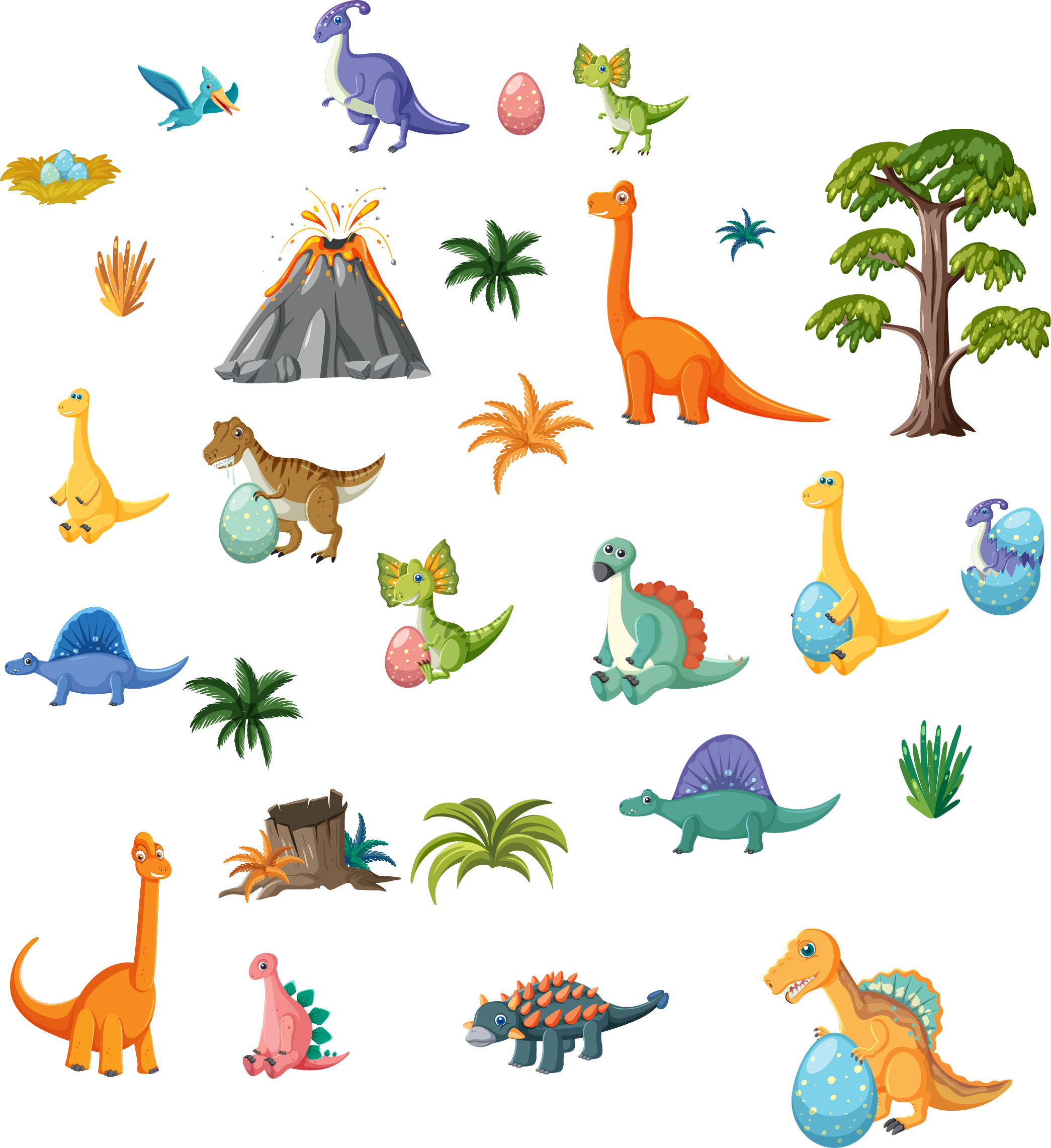 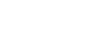 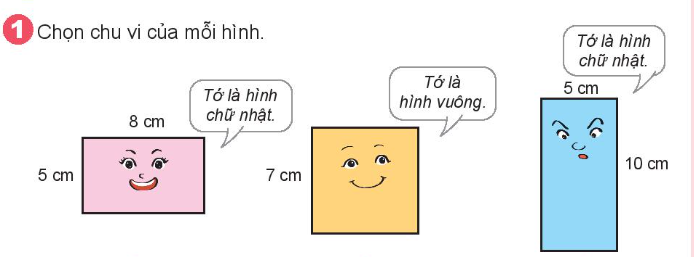 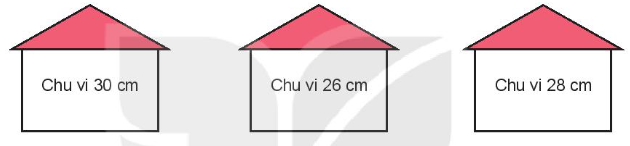 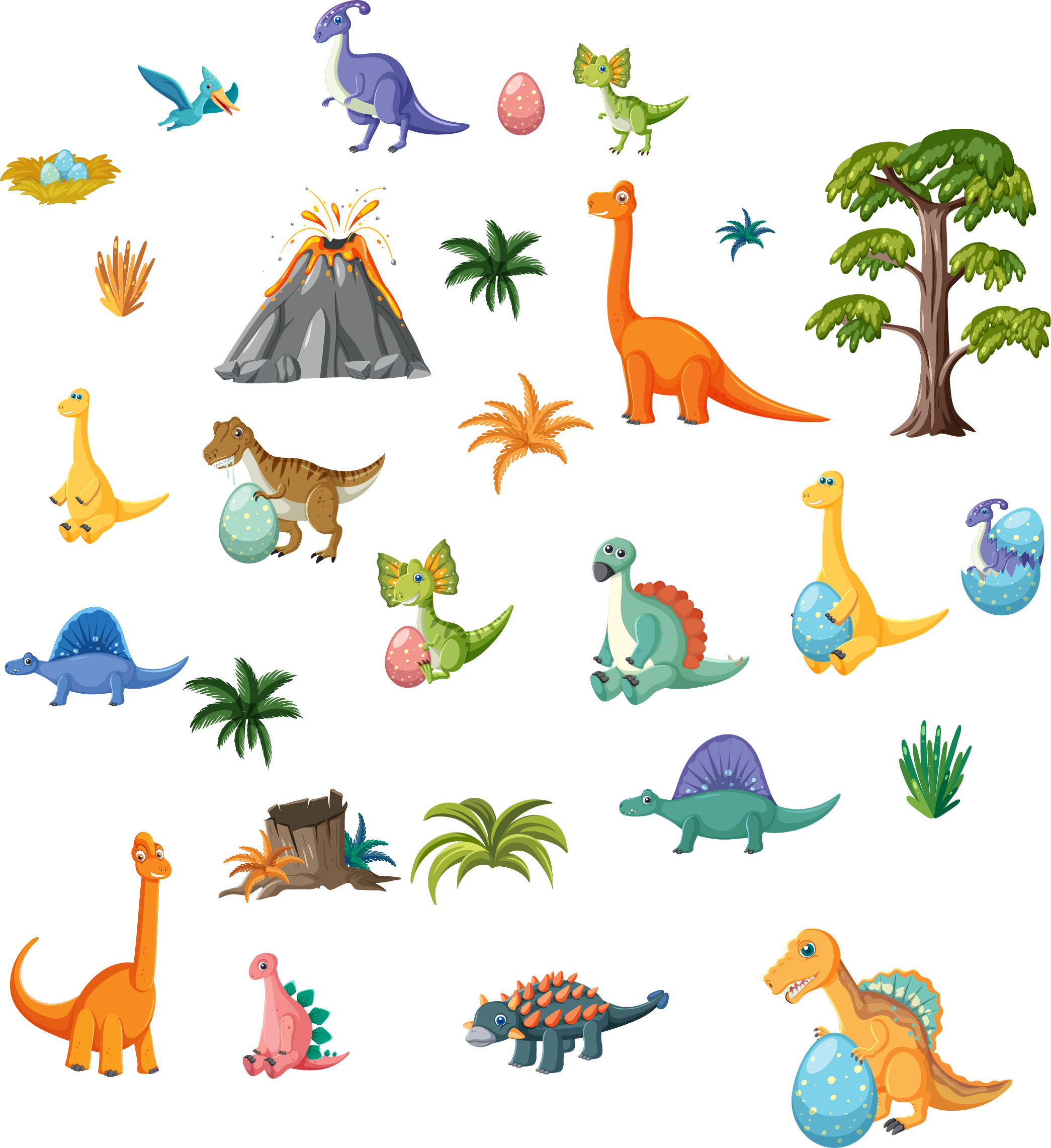 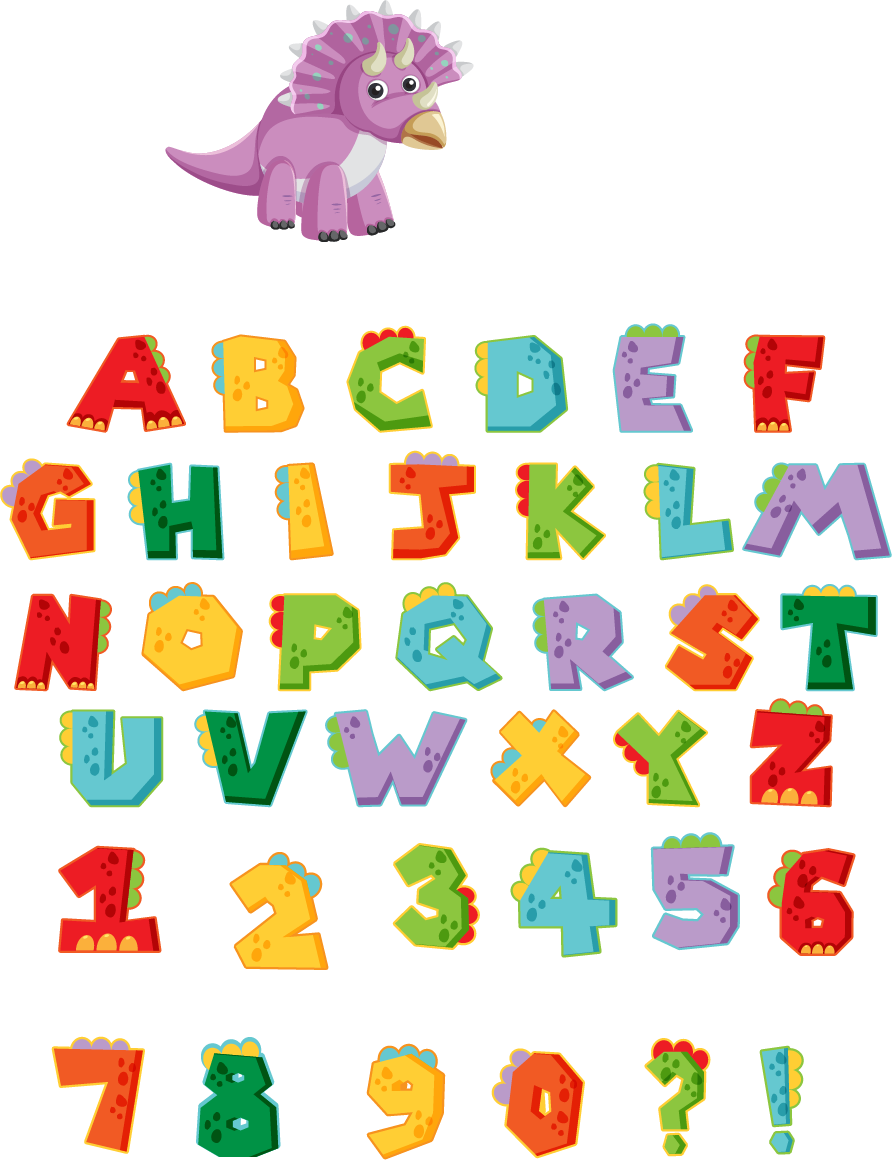 Theo em, Việt tính đúng hay sai?
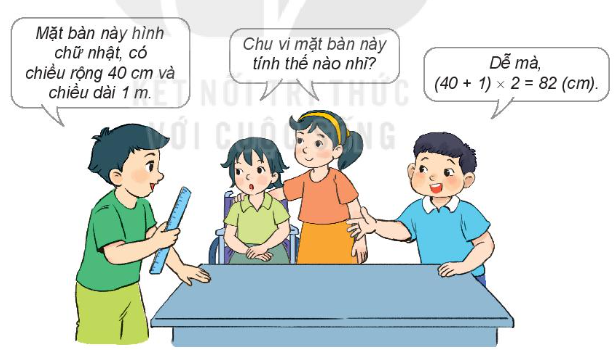 Vì chiều rộng và chiều dài không cùng đơn vị đo. Muốn tính chu vi ta phải đổi độ dài các cạnh về cùng một đơn vị. Vậy bạn Việt tính sai.
Cách tính đúng:
Đổi: 1m = 100 cm
Chu vi chiếc bàn là:
(100 + 40) x 2 = 280 (cm)
Đáp số: 280 cm
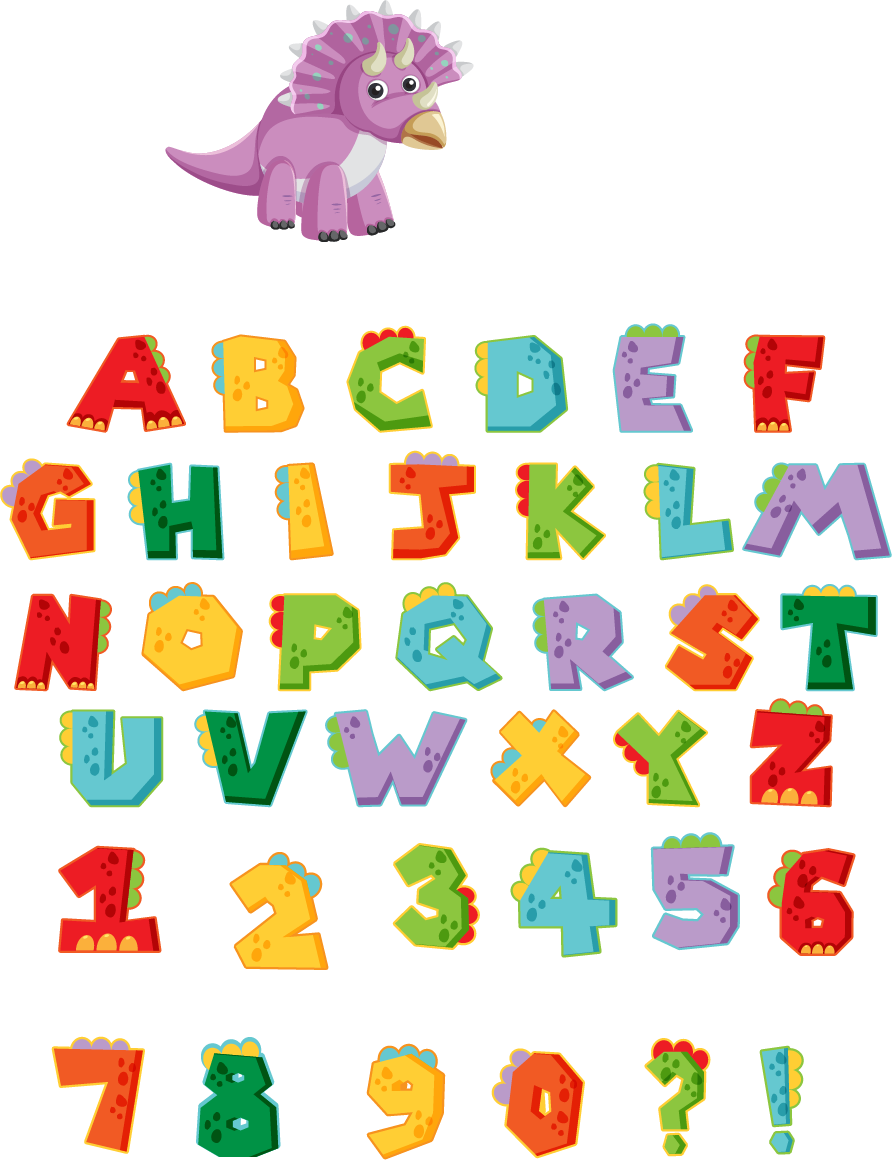 Bác nông dân làm hàng rào quanh một vườn rau có dạng hình chữ nhật với chiều dài 9m, chiều rộng 5m. Bác có để cổng vào 2m. Hỏi hàng rào dài bao nhiêu mét?
Bài giải:
Chu vi vườn rau hình chữ nhật là:
(9 + 5) x 2 = 28 (m)
Độ dài của hàng rào là:
28 – 2 = 26 (m)
Đáp số: 26m
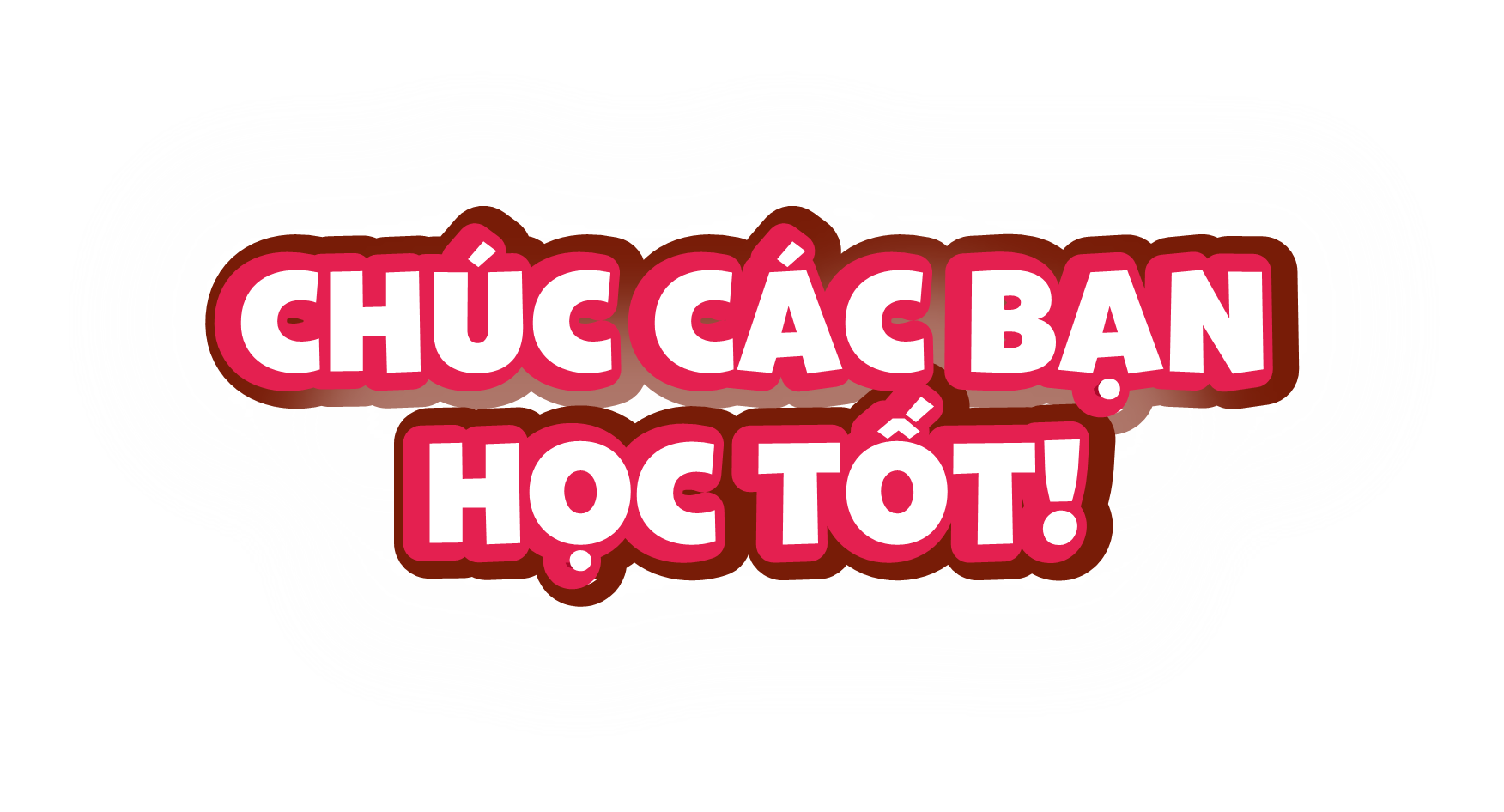 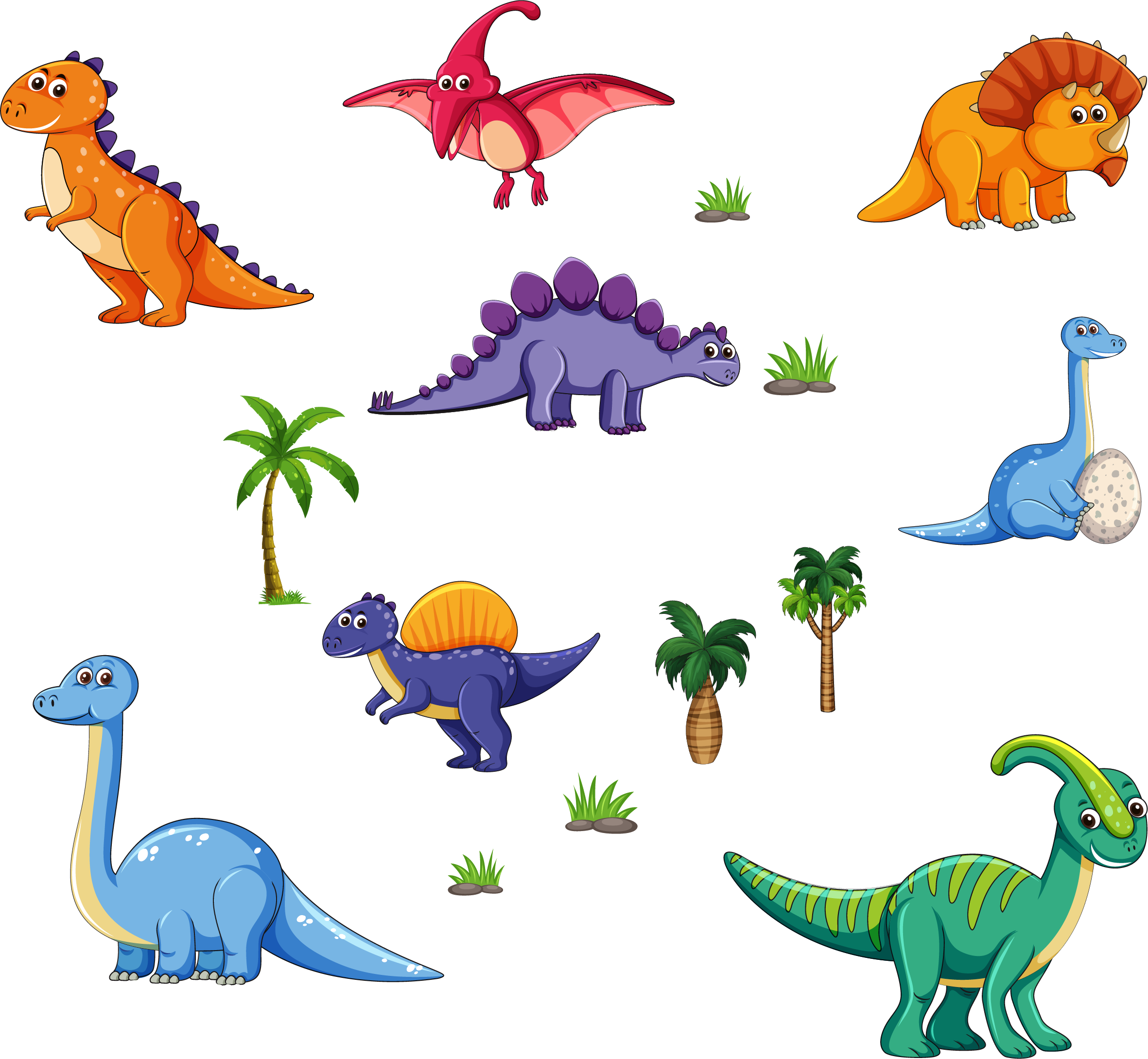 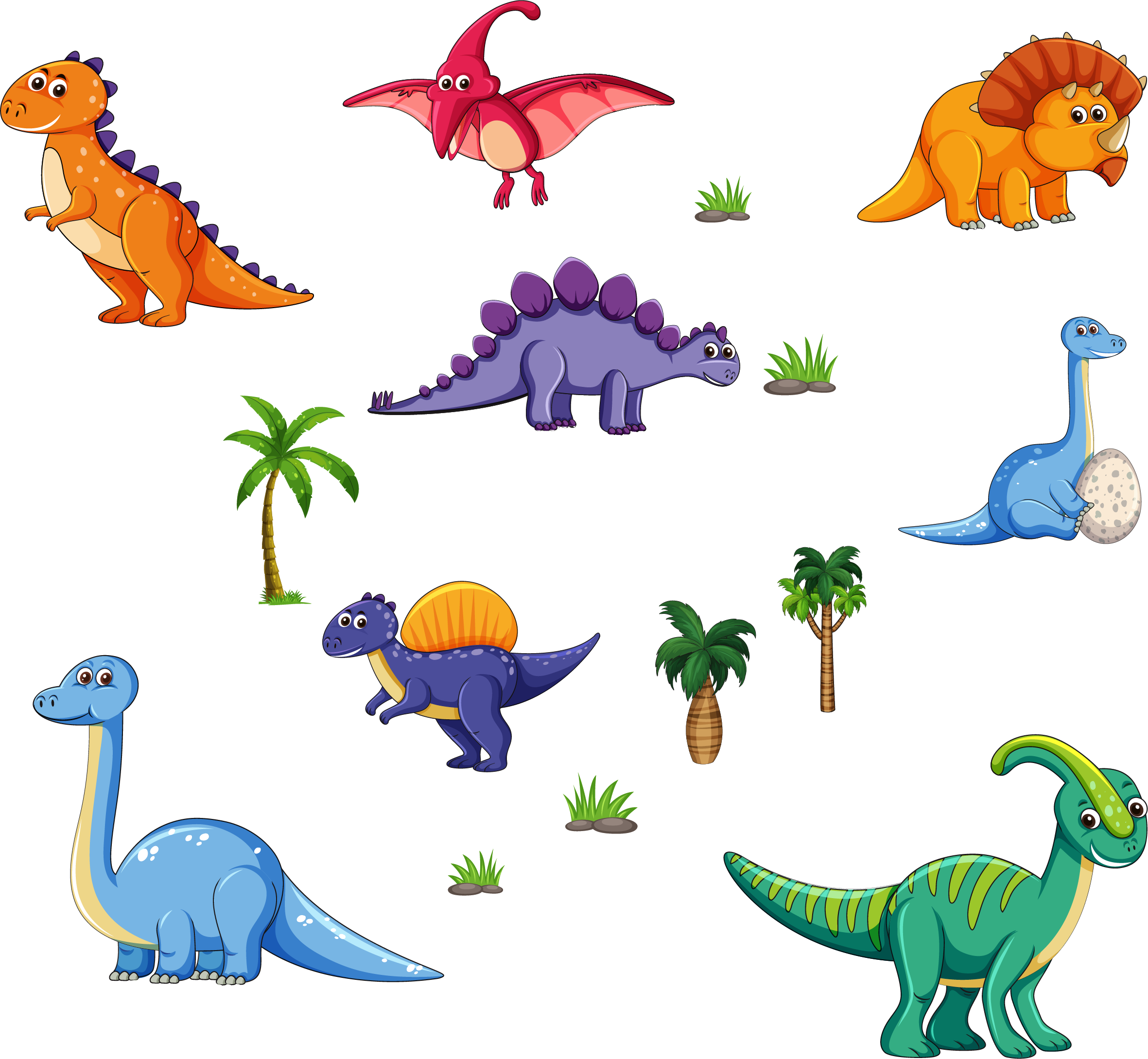 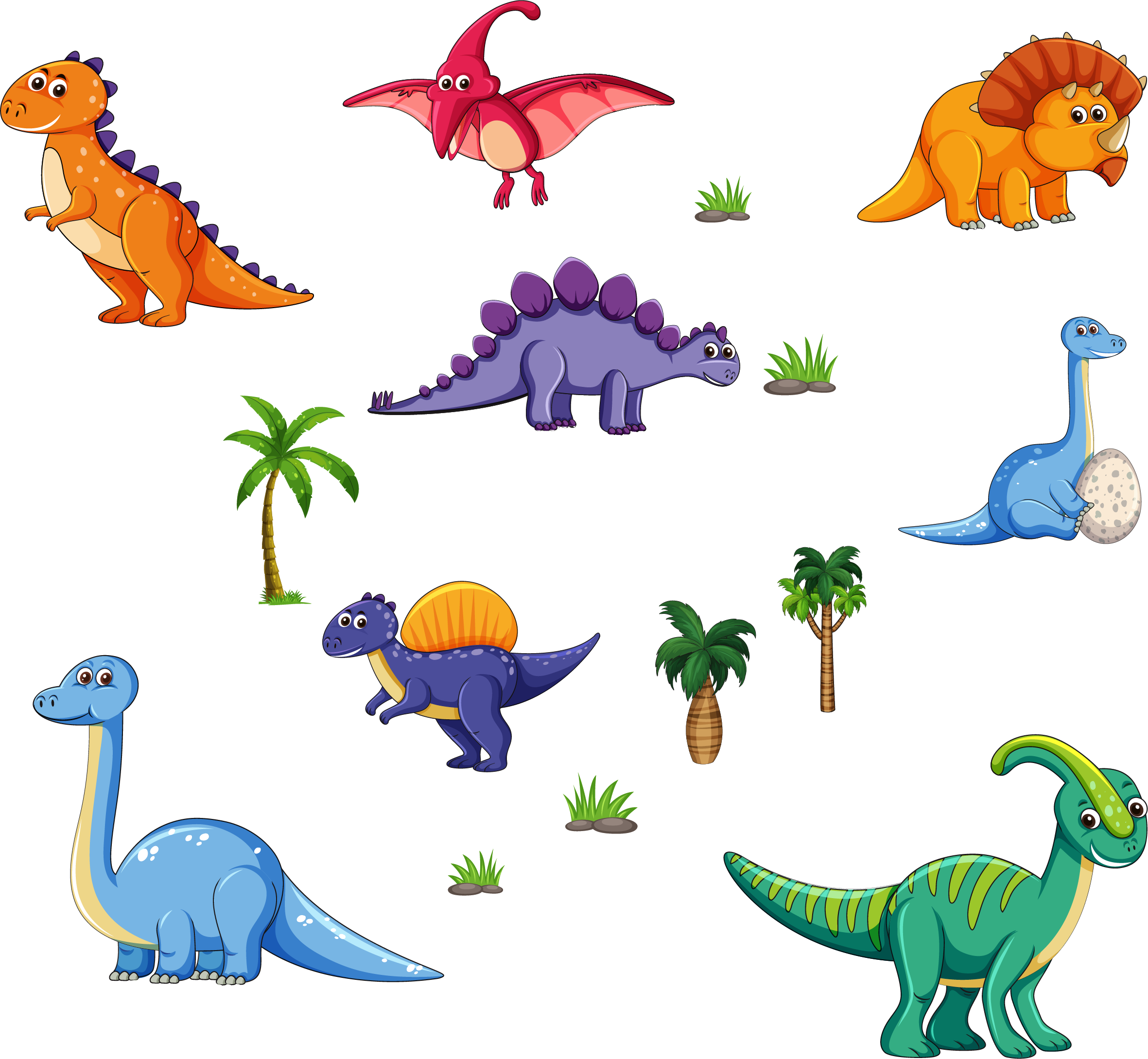 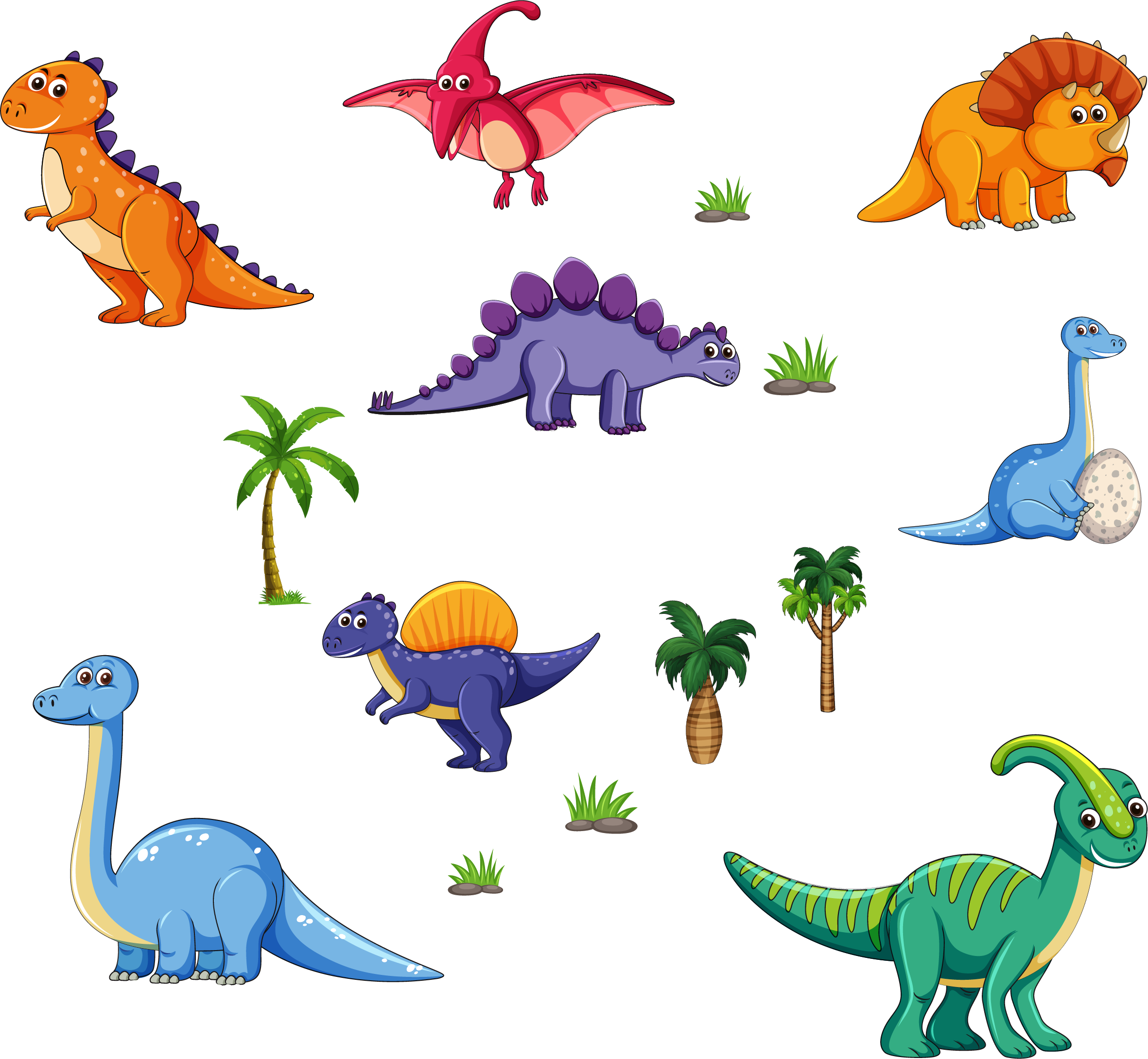 [Speaker Notes: Hương Thảo – Zalo 0972115126]